SEER*DMS Communications
Survey Findings
March 8, 2018
First, thank you to survey respondents.
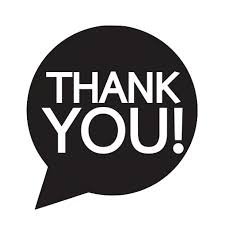 Communications Survey Findings
PIs/ Directors/Operations Managers want to know about higher-level SEER*DMS and NCI/SRP topics
Registrars/Data & IT Specialists/ Programmers/ Analysts want to know about SEER*DMS changes that directly affects their work
Registries are willing to share descriptions of their registry best practices or QA processes and summaries of their registry’s SEER*DMS-related initiatives
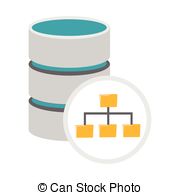 Higher-Level Topics vs. Technical Information
Question: What topics would you like to learn more about from NCI? (select all that apply) (n=66)
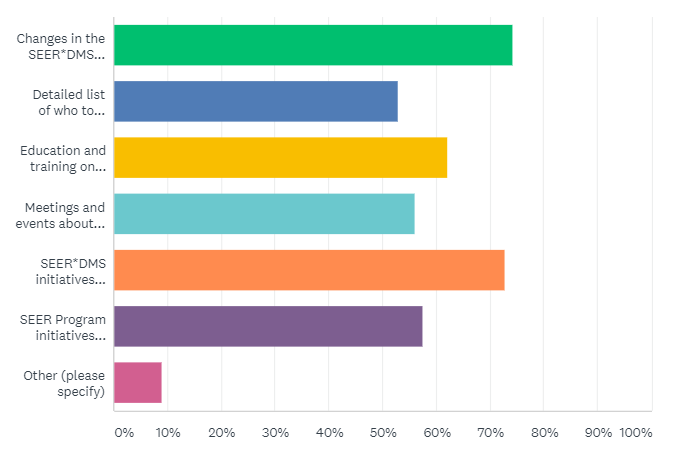 Higher-Level Topics vs. Technical Information
Question: What topics would you like to learn more about from NCI? (select all that apply) (n=66)
Higher-Level Topics vs. Technical Information
Question: What topics would you prefer in a SEER*DMS newsletter? (select 3-5 topics you would prefer)
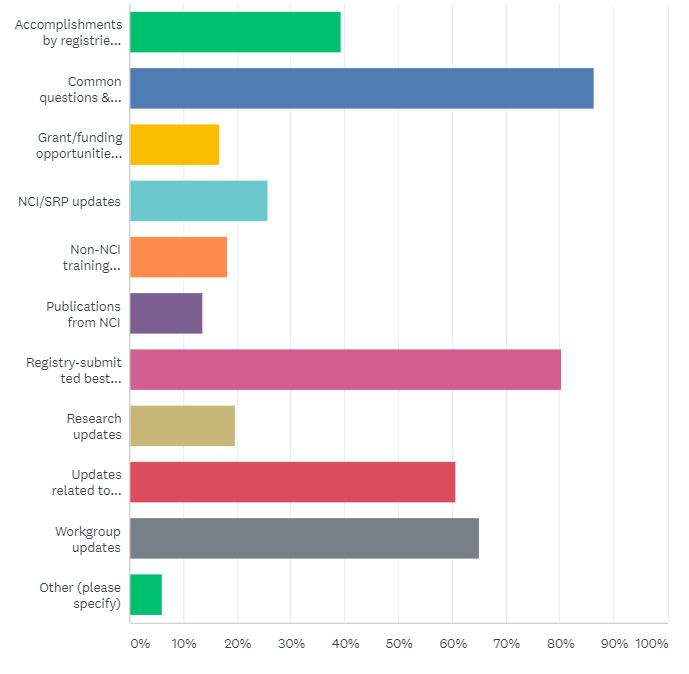 Higher-Level Topics vs. Technical Information
Question: What topics would you prefer in a SEER*DMS newsletter? (select 3-5 topics you would prefer)
CCB POLL 	Q. #1
Question: For those interested in common questions & answers about SEER*DMS, what does common Q&As mean for you? (e.g., are these common Q&As about technical topics or management topics?)
Higher-Level Topics vs. Technical Information
Question: What topics would you prefer in a SEER*DMS newsletter? (select 3-5 topics you would prefer) (continued)
CCB POLL	Q. #2
Question: For those interested in workgroup updates, what kind of updates specifically are you looking for? (e.g., updates about project roadmaps, the technical overview, or something else?)
Registries are willing to share best practices and information on SEER*DMS-related initiatives
Registries are willing to share:
Descriptions of their best practices or QA processes (73%)
Summaries of their SEER*DMS-related initiatives (46%)
Feature articles about their registry, perhaps including registry photos (22%)
Links to registry newsletters (12%)
CCB POLL	Q. #3
Question: About 73% of respondents indicated their registry would be willing to share descriptions of best practices or QA processes– Are there any specific processes or best practices you’d like to see in the first newsletter?
Other Findings
Sharing best practices by video or by discussion at existing SEER*DMS meetings
Thank you for submitting additional feedback/comments
Feedback related to SEER Manager’s call or quality projects
CCB POLL	Q. #4
Question: For creating SEER*DMS best practices videos, would you or anyone at your registry be willing to work with NCI and IMS to create these videos?
Next Steps
Incorporate findings into communications strategy
Determine methods to better share practices among the SEER*DMS community
Determine methods to enhance SEER*DMS training
Reach out to registries that would like to share best practices and summaries of their SEER*DMS initiatives in the SEER*DMS newsletter or portal
Contacts
Administrative questions: seerdms@nih.gov
Questions related to meetings, SEER*DMS F2F, large initiatives
NCI will monitor these questions
Technical questions: https://squishlist.com/seerdms/
Change requests, issues, technical specifications
IMS will monitor these questions
Questions or Comments?
Presenter Contact Information
Alyssa Wang
alyssa.wang@nih.gov